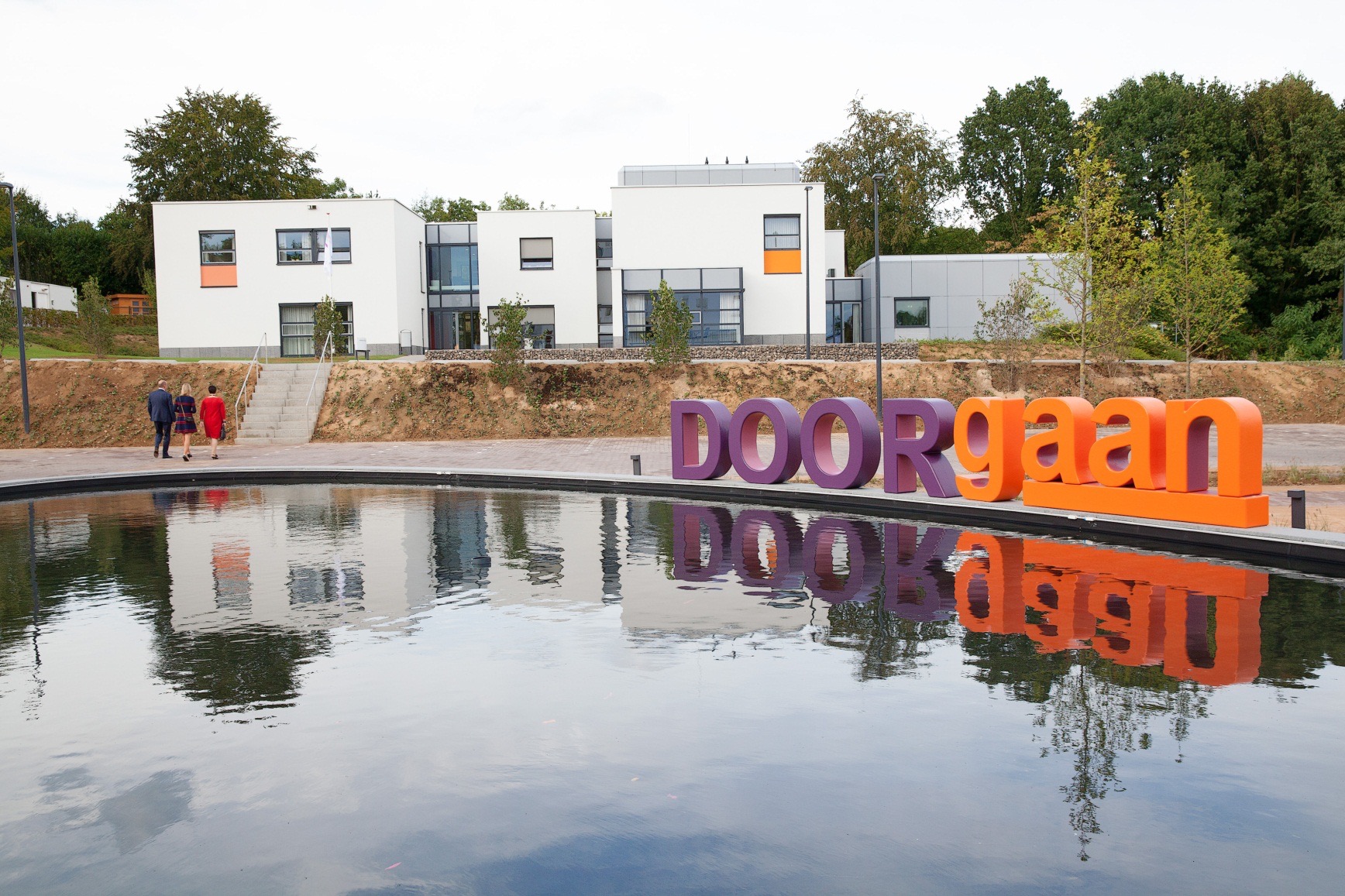 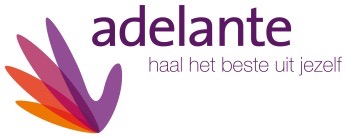 De brug naar de behandeling
Adelante Audiologie & Communicatie
Expertise Centrum Tinnitus
Dyon Scheijen, klinisch fysicus audioloog
Inhoud
Tinnitus definitie
Hoe horen wij?
Wat is Tinnitus?
Schema Vrees-vermijding en Tinnitus
Hoe wordt tinnitus zo hinderlijk?
Onze behandeling: CBT4T
Tinnitus Definitie
"Tinnire" = bellen, rinkelen 	"Aurium" = van de oren

Het waarnemen van een geluid 
zonder dat er een geluidsbron in de omgeving aanwezig is.

Tinnitus = niet gelijk aan beperking
Beperking = niet afhankelijk van aard van geluid
TinnitusDefinitie
Meest gebruikte beschrijving:
Tinnitus is de voortdurende waarneming van een geluid zonder dat een geluidsbron aanwezig is
Deze definitie is weinig bruikbaar in de klinische praktijk
Tinnitus beperking:
Vervelende auditieve én emotionele ervaring die samenhangt met mogelijke schade aan je gezondheid
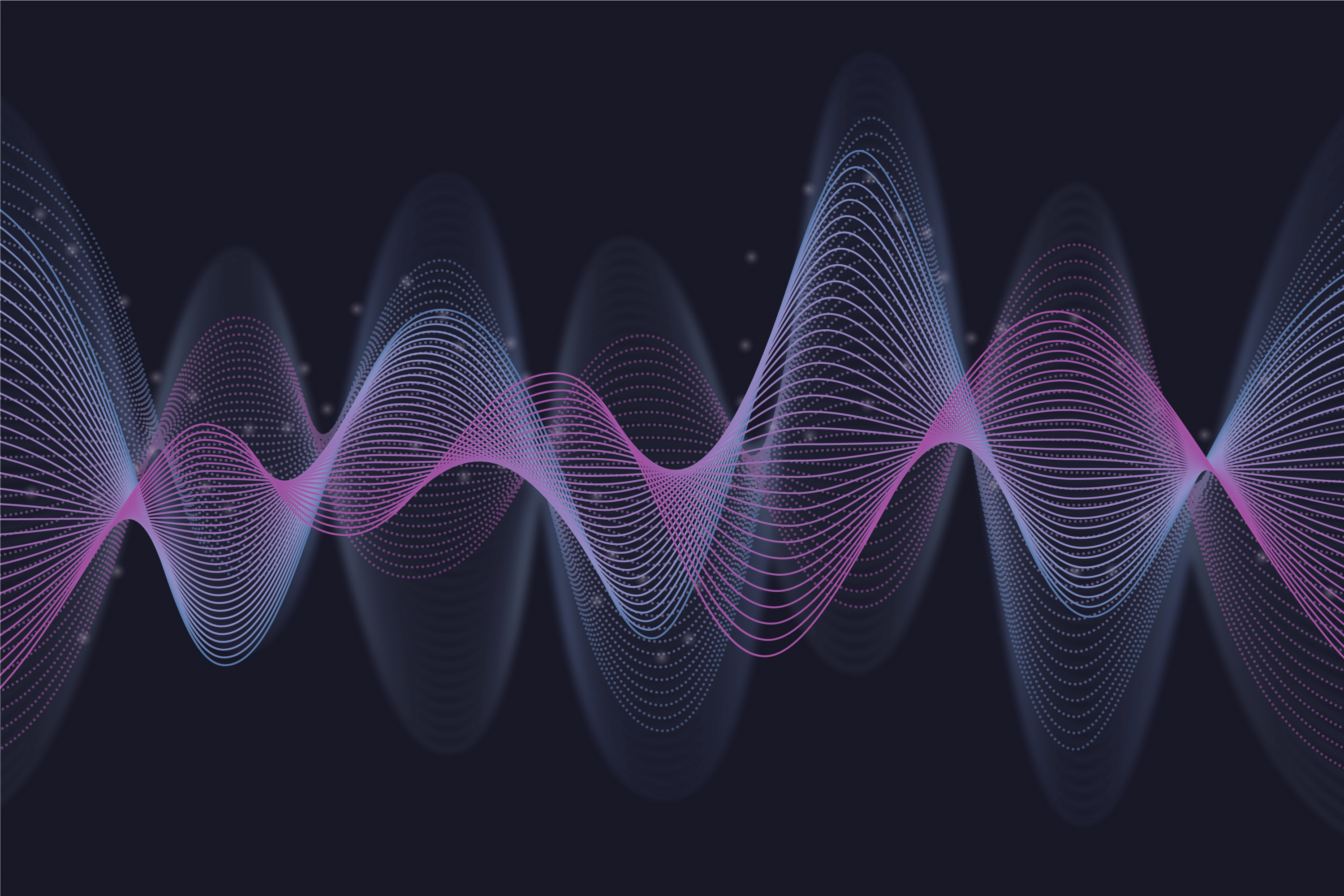 Tinnitus Definitie
Gelijkaardige klachten
Hyperacusis
Misofonie
Laag frequent geluid
Lichaamseigen geluiden
Phonofobie
[Speaker Notes: Ha: is een algemene overgevoeligheid ‘normale’ geluiden
LFG: een waarnemng van een lage toon: vaak brommen of trillen. Het geluid lijkt uit de omgeving te komen tot op heden geen bewijs kunnen vinden voor een externe bron. Mensen ook op andere locaties (vaak zekfs  in cabine) LFG  
Eigen ademhaling, eigen hartslag, kraken nek of ploppen oren
Misofonie: zeer boos worden op anderen die geluiden maken: Meestal eetgeluiden
Fonophobie: angst voor specifiek geluid: blaffende hond, sirene. Dit is gelinkt aan een traumatische gebeurtenis]
Hoe horen wij?
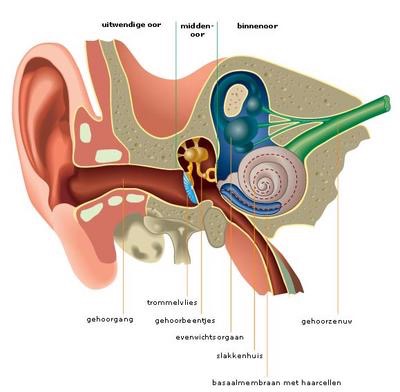 [Speaker Notes: Begin met de ludieke vraag: Waar kunnen we hier de tinnitus zien: kan iemand de tinnitus aanwijzen]
Enkele oorzaken van gehoorverlies
Oorsmeer
Aandoening middenoor
Otosclerose
Ouder worden
Lawaai blootstelling
Uitval evenwichtsorgaan
Beschadiging aan hoofd/oor
Intoxicatie, vergiftiging, meestal door medicatie
Infecties van het oor, van het hersenvlies
Aangeboren factoren
[Speaker Notes: Meniere: eigenlijk geen ziekte
Aangeboren: genetisch,Erfeleijk: bojvoorbeeld syndromaal]
Inhoud
Tinnitus definitie
Hoe horen wij?
Wat is Tinnitus?
Schema Vrees-vermijding en Tinnitus
Hoe wordt tinnitus zo hinderlijk?
Onze behandeling: CBT4T
Het auditief systeem
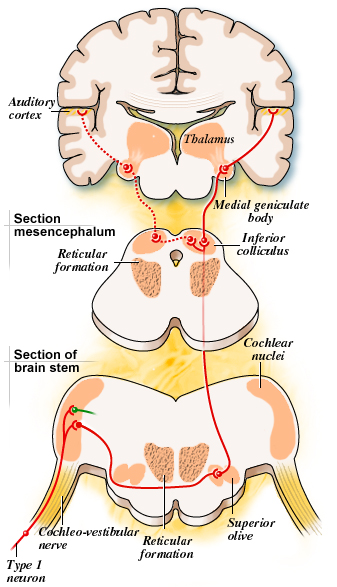 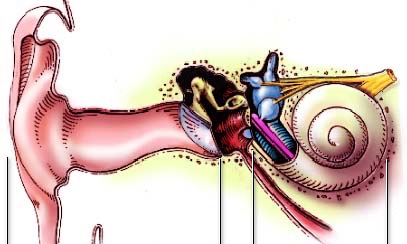 Voorbeelden van patroonherkenning
Betekenisvol (grote waarde, zeer belangrijk)
eigen naam (cocktail party effect)
huilende baby

Betekenisloos (neutraal, onbelangrijk)
koelkast
kantoor
Verkeer
klok
[Speaker Notes: Geluid is subjectief
Betekenis volle geluiden, plotse, nieuwe oprikkels motiveren tot actie, daarom is het moeilijk je aandacht ervan weg houden]
Patroonherkenning gevaar
Betekenisvol in negatieve zin 
(grote waarde, zeer belangrijk)
Claxon, gierende banden naderende auto
Onverwachts krakende vloer


Belang voor overleving
Vecht of vlucht (fight or flight reflex)
Versterkte waarneming
`
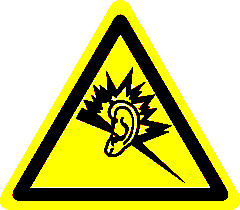 [Speaker Notes: U bent hier niet naar toe gekomen om meer geluiden te horen, maar om minder last te hebben van u eigen geluid. Het liefst had u een knop waarmee u alles stil kon maken. Maar dan is de vraag: Wat is stilte?]
onbewuste
filters
Mechanisme Tinnitus herkenning – emotie - reactie
`
Limbisch 
systeem
Autonoom 
zenuwsysteem
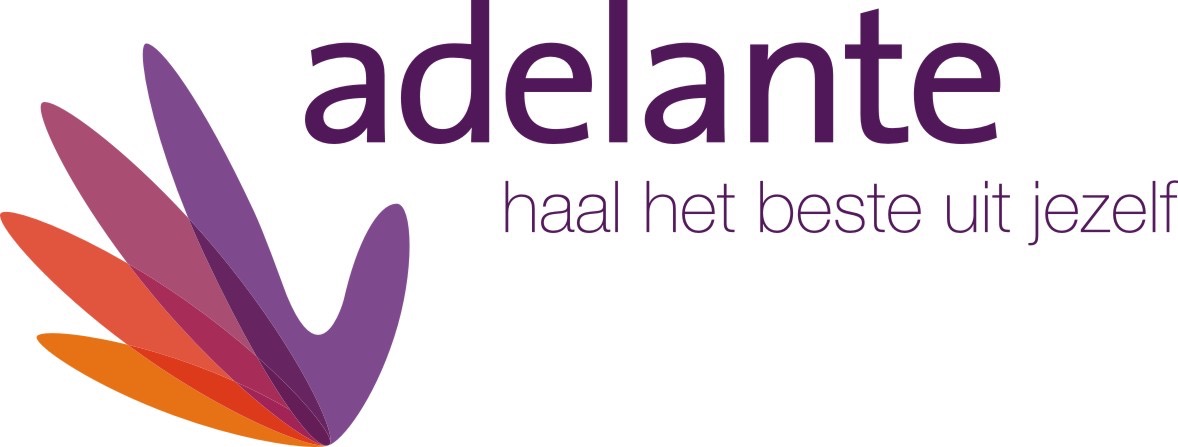 [Speaker Notes: Waaarom reageren we oo bepaalde prikkerls en waarom oop anderen niet? Betekisgeving en waarde toekenning. Aandachtsmechanismen! Ipv filters]
Auditief systeem
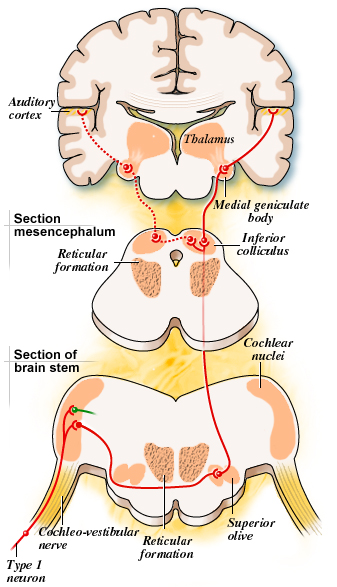 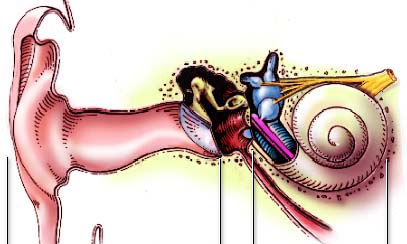 Patroon Tinnitus
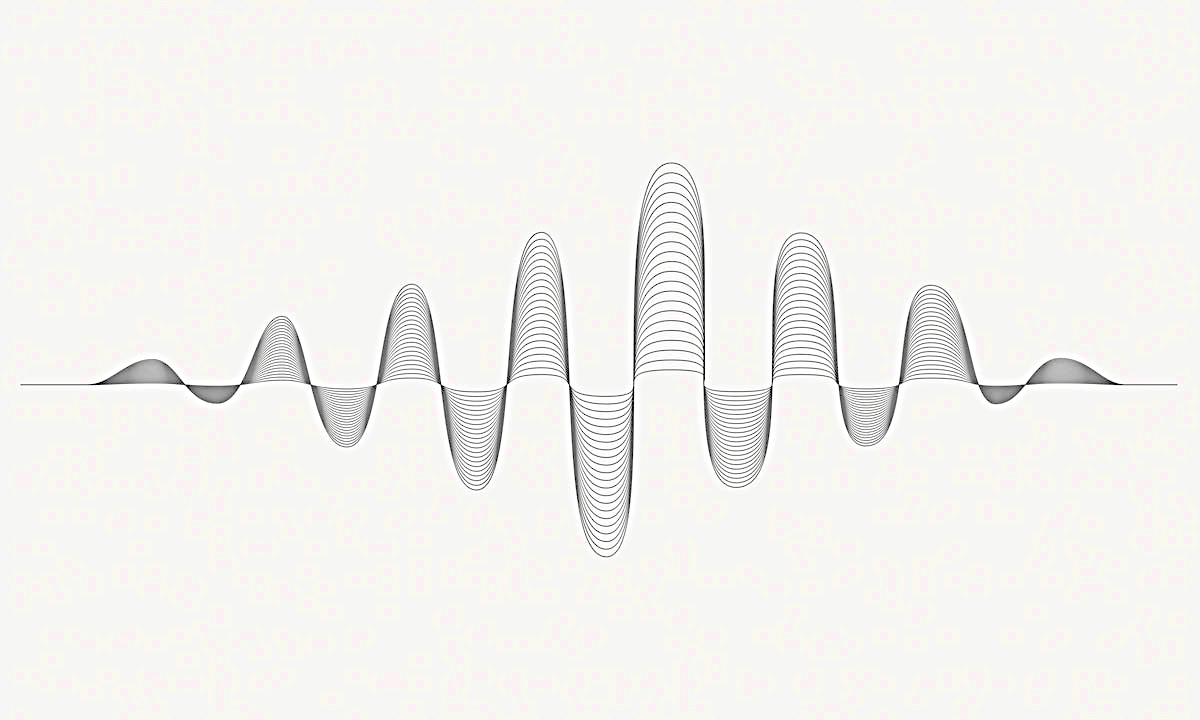 Alle neuronen/haarcellen zijn actief;  Cortex ‘hoort’ activiteit in neuraal netwerk 
 De bron kan elk elektrisch actief neuroon zijn: 

Versterkte waarneming indien systeem in ‘gevaar’
Inhoud
Tinnitus definitie
Hoe horen wij?
Wat is Tinnitus?
Schema Vrees-vermijding en Tinnitus
Hoe wordt tinnitus zo hinderlijk?
Onze behandeling: CBT4T
Tinnitus Bron
Belemmering
Toename last; daling kwaliteit van leven
Herstel
Vermijding/verstoring 
van activiteiten
Auditieve Filters
Detectie
Verhoogde Alertheid/waakzaamheid
Blootstelling
activiteiten
Tinnitus perceptie
Waarneming van het signaal
Negatieve emoties:
Vrees voor tinnitus
(bezorgdheid/ irritatie)
Interpretatie:
Tinnitus  als goedaardig
neutraal signaal
Interpretatie:
Zeer negatieve
Betekenisgeving
(geen acceptatie)
Vlaeyen, Linton 2000
Cima et al. 2011
Inhoud
Tinnitus definitie
Hoe horen wij?
Wat is Tinnitus?
Schema Vrees-vermijding en Tinnitus
Hoe wordt tinnitus zo hinderlijk?
Onze behandeling: CBT4T
Negatieve Betekenisgeving
Veelvoorkomende gedachten over de tinnitus:

 tinnitus zal erger worden
 tinnitus zal altijd blijven
 tinnitus is een lichamelijke ziekte
 er is geen behandeling tegen tinnitus
 tinnitus zal doofheid tot gevolg hebben
 tinnitus wordt veroorzaakt door een tumor
 door de tinnitus kan ik niet goed horen
 tinnitus betekent dat ik een hersenbloeding krijg
 ik zal nooit meer van rust kunnen genieten

Tinnitus wordt als gevaar ervaren, een bedreiging
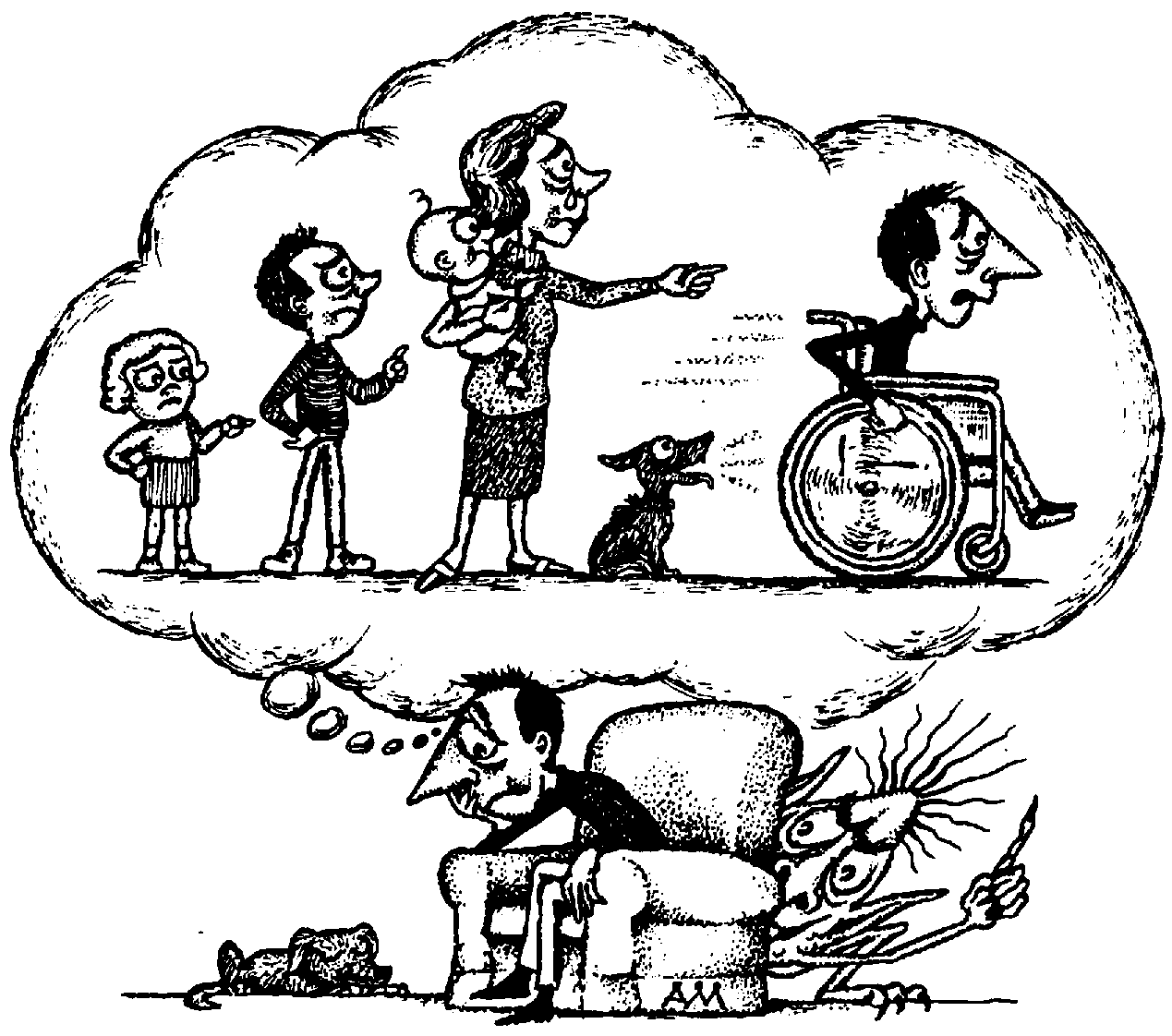 Gevolg van grote dreigwaarde
Stijging van vrees voor de tinnitus
Verhoogde waakzaamheid voor tinnitus gerelateerde sensaties
(auditief & lichamelijk)
Vermijding van activiteiten die deze waarnemingen mogelijk kunnen opwekken
Beperking ten gevolge van de tinnitus verergert: sombere en angstige gevoelens, verminderd concentratie-vermogen, slaapproblemen, oververmoeidheid
De oplossing?
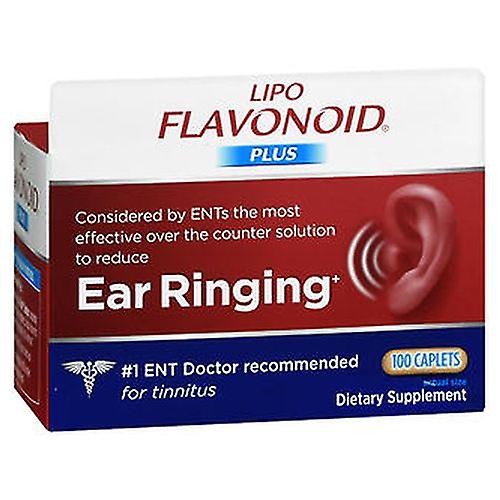 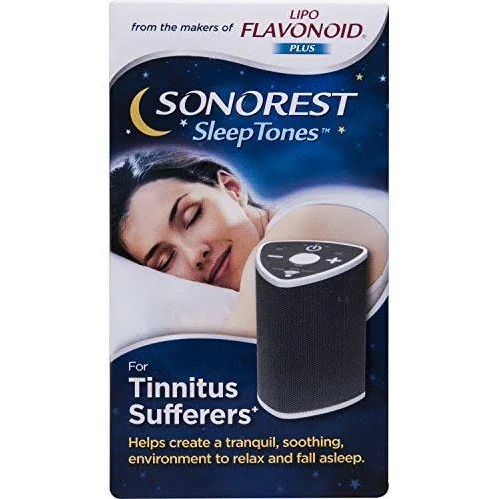 Inhoud
Tinnitus definitie
Hoe horen wij?
Wat is Tinnitus?
Schema Vrees-vermijding en Tinnitus
Hoe wordt tinnitus zo hinderlijk?
Onze behandeling: CBT4T
Een echte oplossing
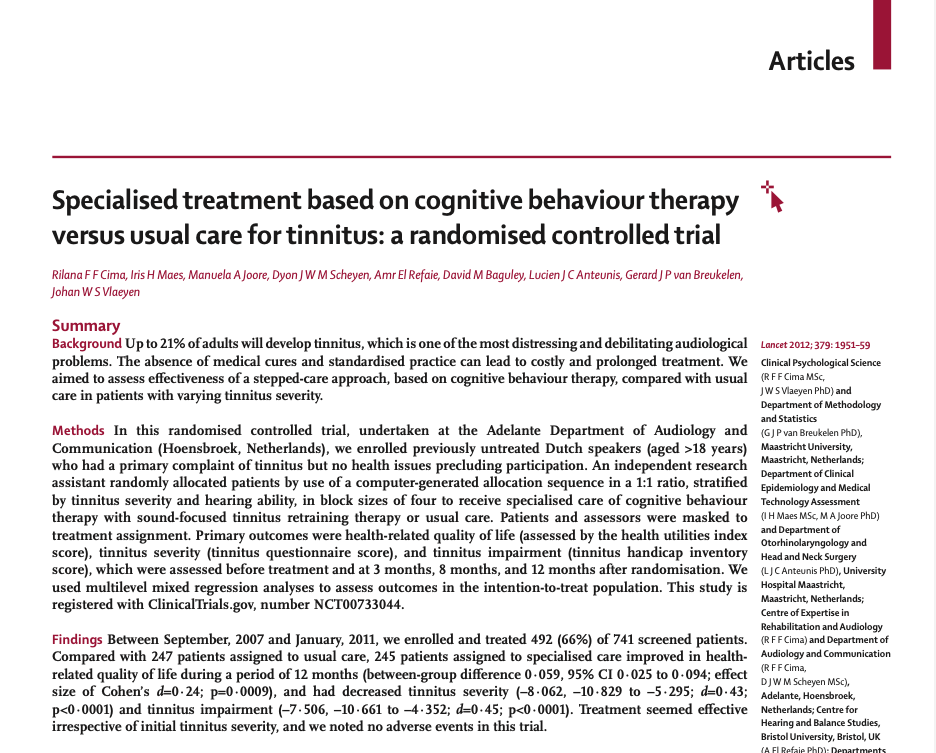 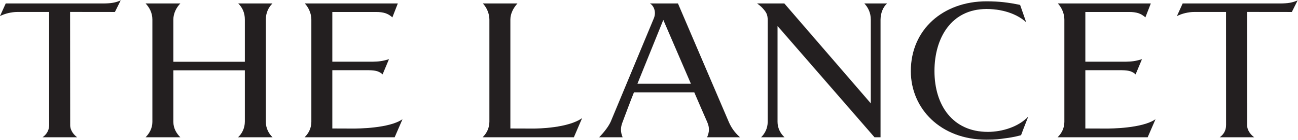 Gespecialiseerde CGT behandeling voor Tinnitus
Het behandelteam
Multidiscipliniare aanpak: 
audiologie, psychologie, bewegingstherapie, 
maatschappelijk werk,  fysiotherapie

Stapsgewijze zorg op maat:
Zorg wordt bepaald aan de hand van de individuele hulpvraag
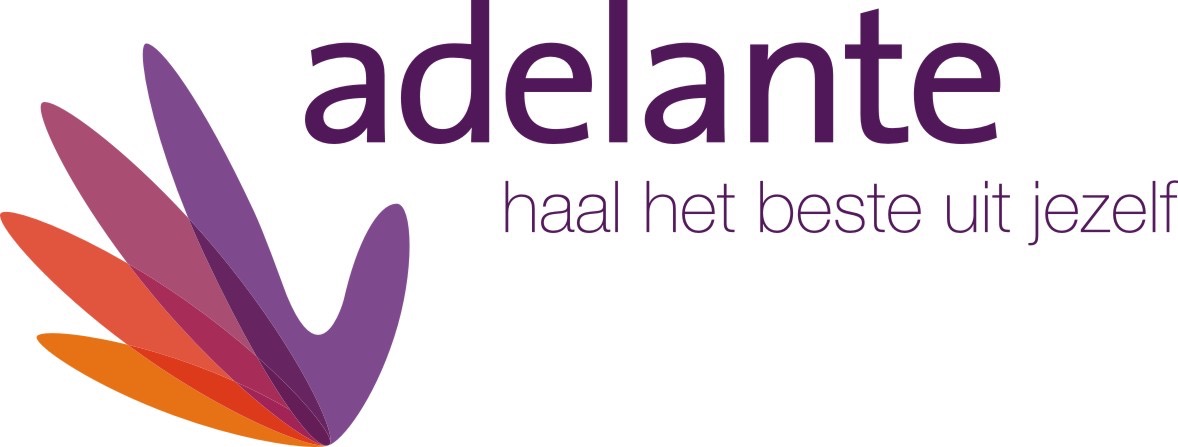 Tinnitus Bron
Belemmering
Toename last; daling kwaliteit van leven
Herstel
Vermijding/verstoring 
van activiteiten
Auditieve Filters
Detectie
Verhoogde Alertheid/waakzaamheid
Blootstelling
activiteiten
Tinnitus perceptie
Waarneming van het signaal
Negatieve emoties:
Vrees voor tinnitus
(bezorgdheid/ irritatie)
Lage Dreiging
Hoge Dreiging
Interpretatie:
Tinnitus  als goedaardig
neutraal signaal
Interpretatie:
Zeer negatieve
Betekenisgeving
(geen acceptatie)
Vlaeyen, Linton 2000
Cima et al. 2011
Gespecialiseerde CGT behandeling voor Tinnitus
STAP 2
Indien nodig
STAP 1
Voor iedereen
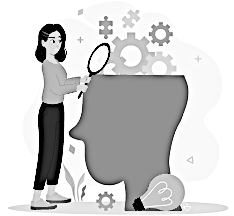 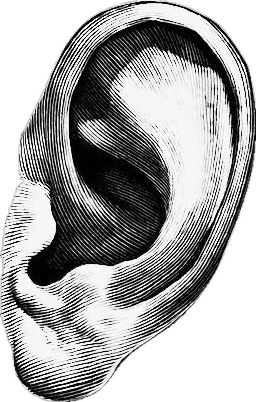 COGNITIEVE GEDRAGSTHERAPIE
AUDIOLOGIE
 55%
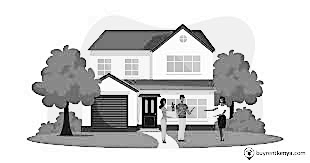 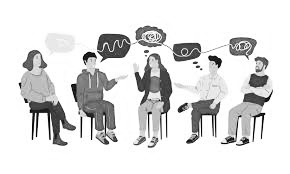 EDUCATIE
THUIS OEFENEN
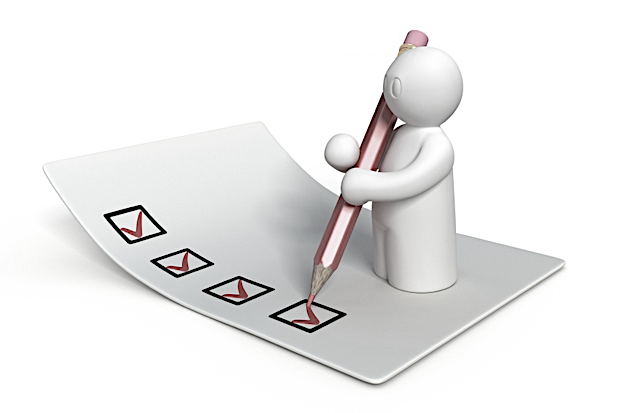 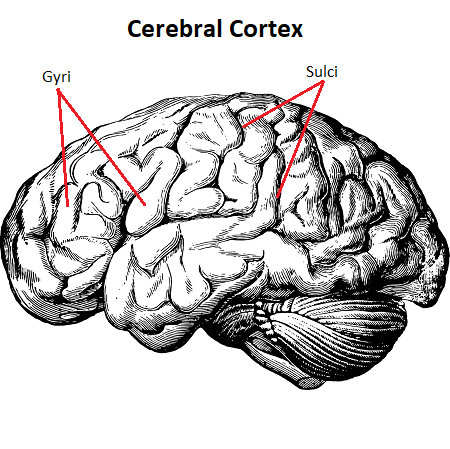 PSYCHOLOGIE
EVALUATIE
Consensus
Consensus
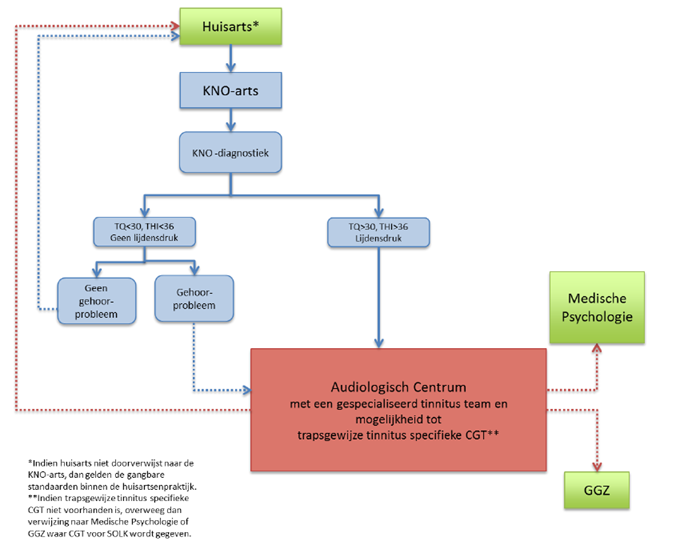 https://richtlijnendatabase.nl/richtlijn/tinnitus/behandeling_van_patienten_met_tinnitus.html
Pagina 201
Vragen? Opmerkingen? Zorgen? Suggesties?
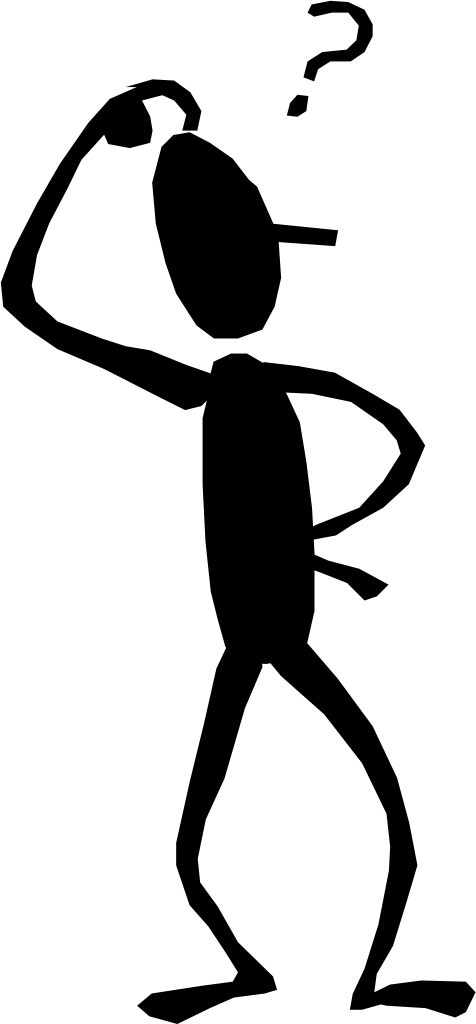 gehoor@adelantegroep.nl

Tinnituslijn: 
045-5282900  (optie 2)
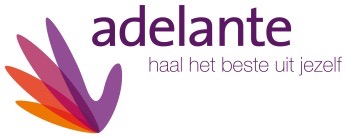 www.adelantegroep.nl